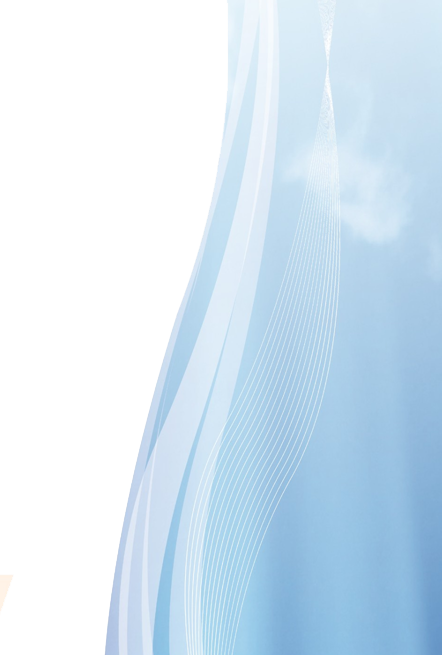 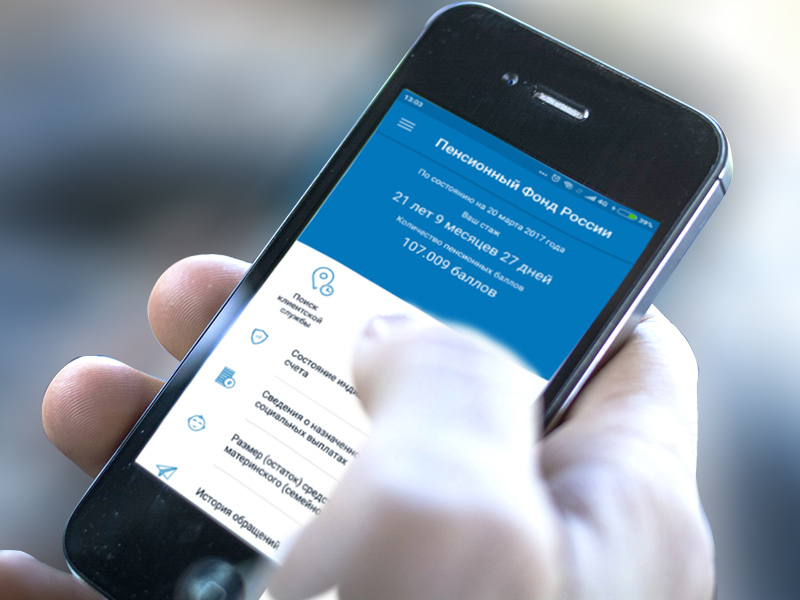 Как скачать мобильное приложения ПФР?
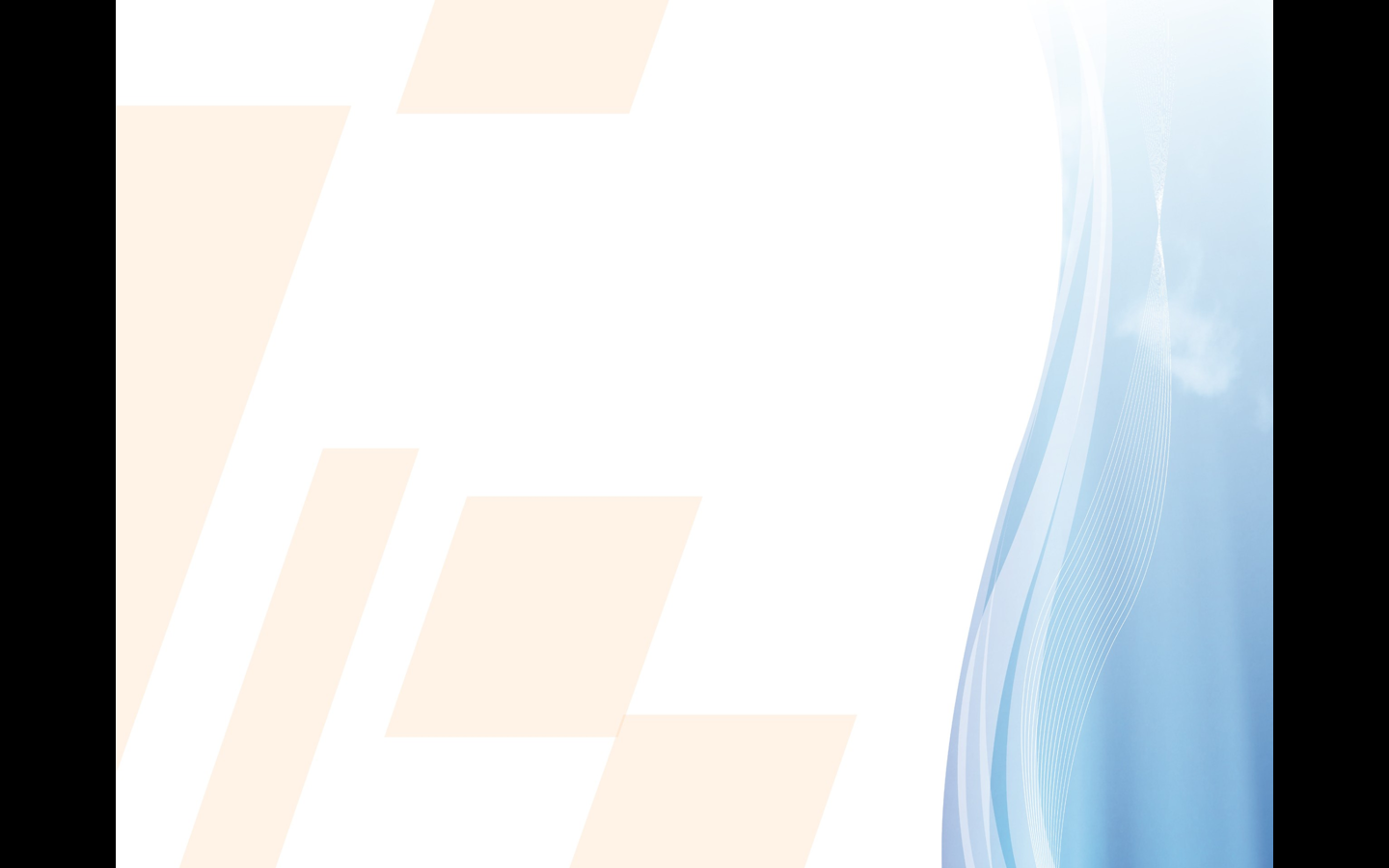 ШАГ 1
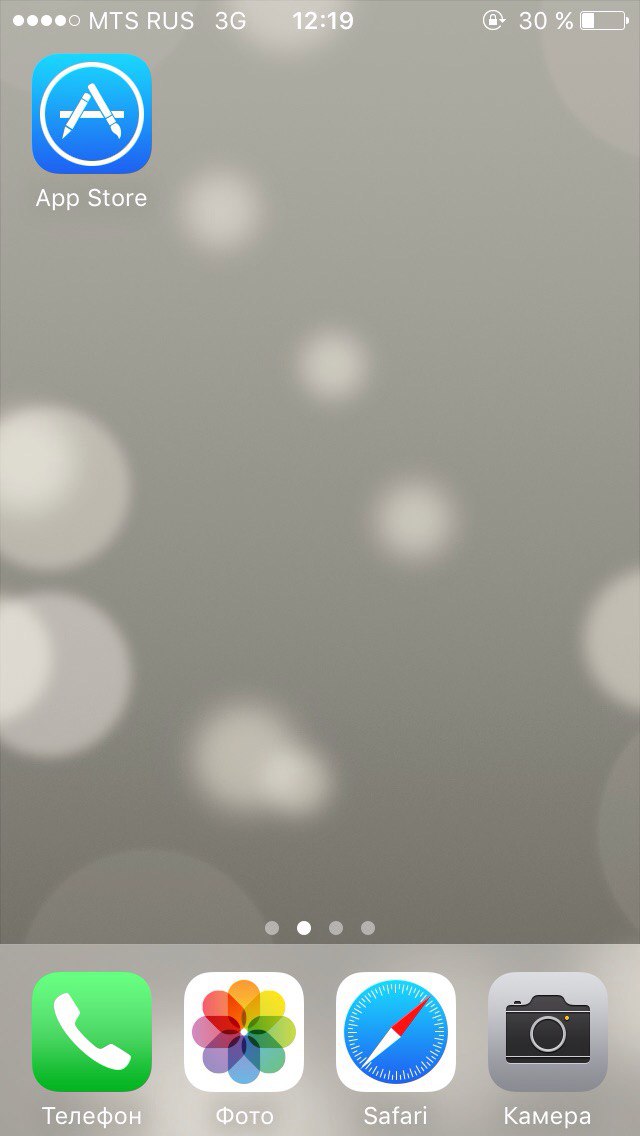 Всё начинается с установки приложения на смартфон. 
Оно работает на базе IOS и Android, поэтому расскажем о каждой операционной системе. 
App Store
Если вы пользователь мобильной системы IOS (Ай Ос), найти приложение можно в App Store (Эп Стор). Это стандартные приложения, которые автоматически были установлены на все устройства с соответствующей платформой. Зайти в них можно, найдя значок на рабочем столе вашего телефона или планшета.
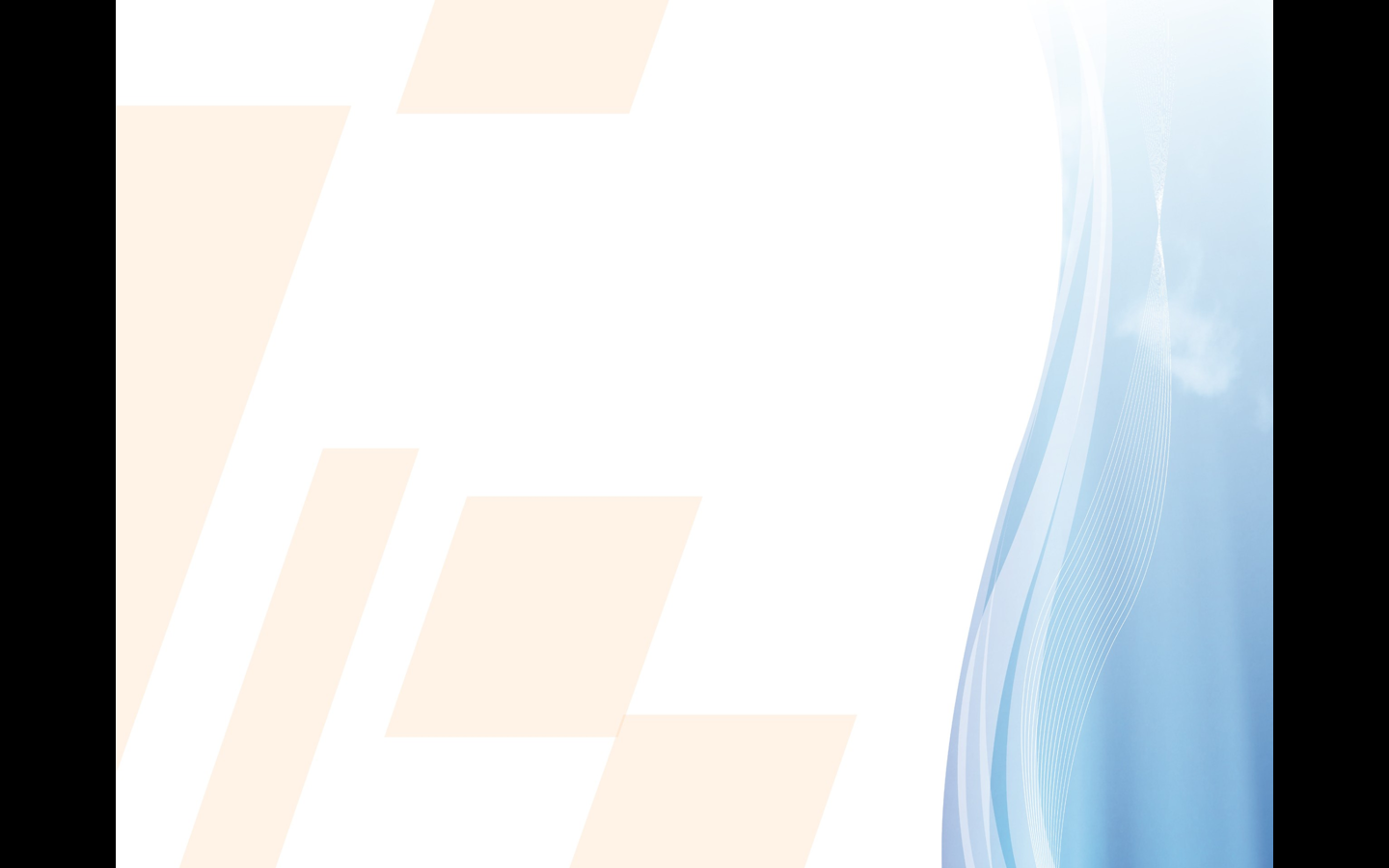 ШАГ 2
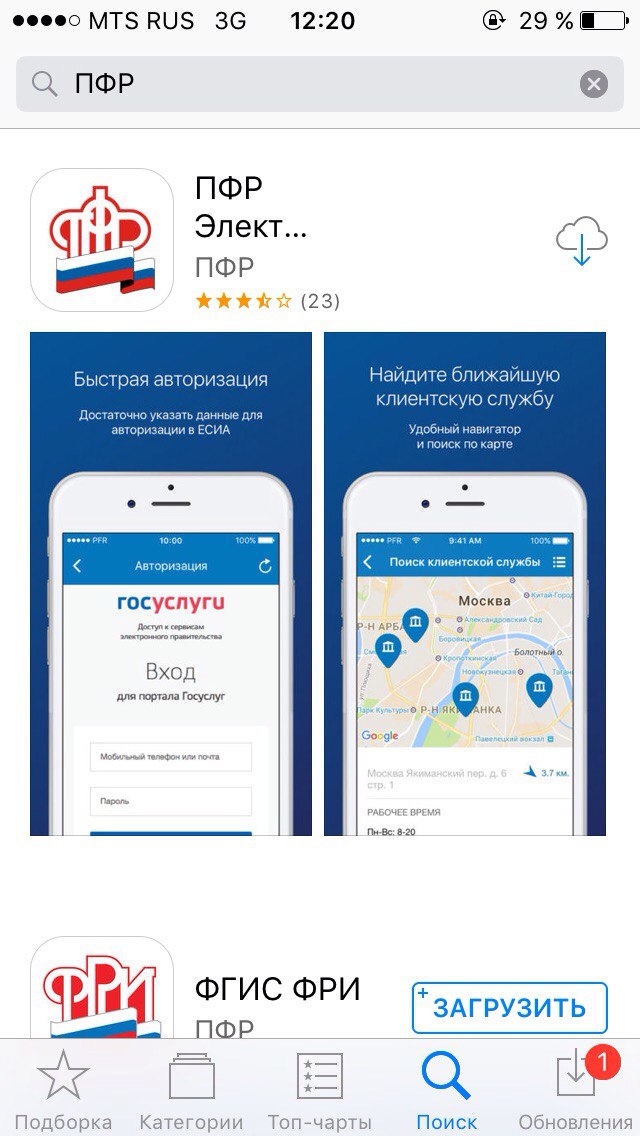 В поисковой строке необходимо ввести «ПФР» и скачать первое приложение, которое появилось в списке. После скачивания в меню вашего телефона появится специальный значок, нажав на который, вы сможете открыть мобильное приложение ПФР.
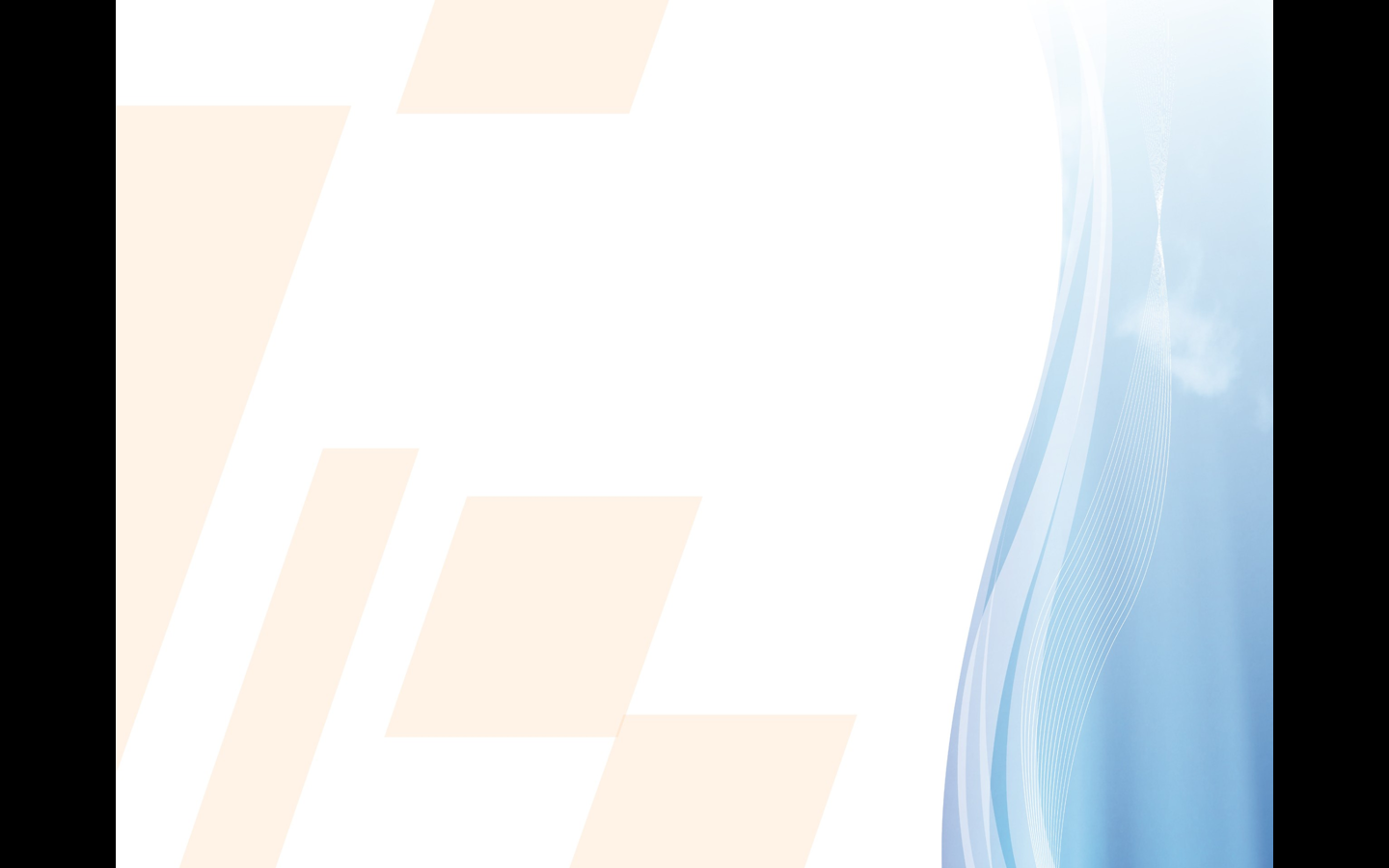 ШАГ 3
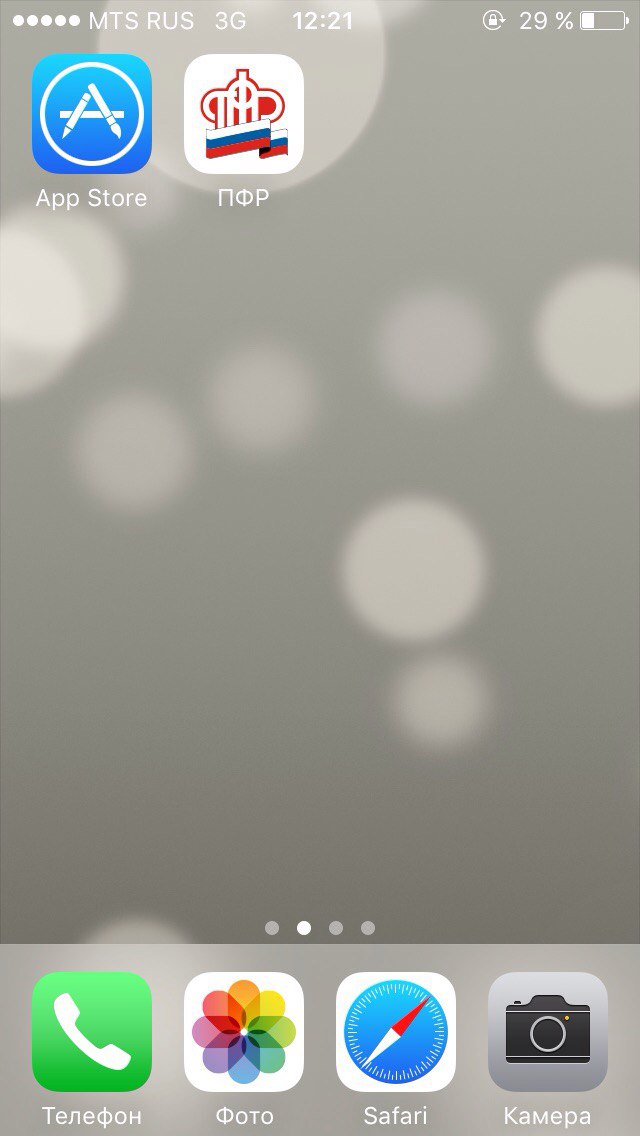 После скачивания на вашем рабочем столе смартфона появится иконка с приложением ПФР.
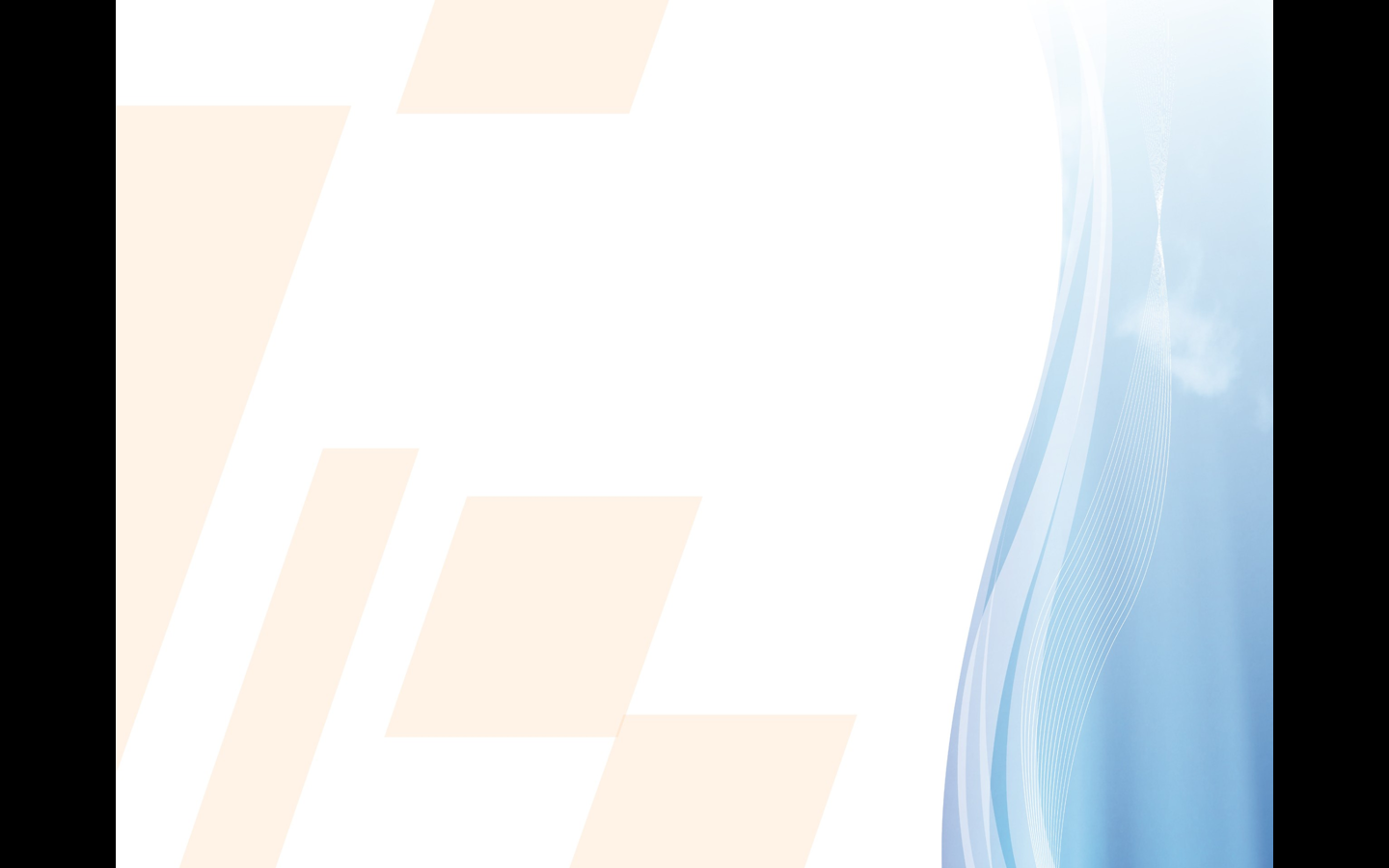 ШАГ 4
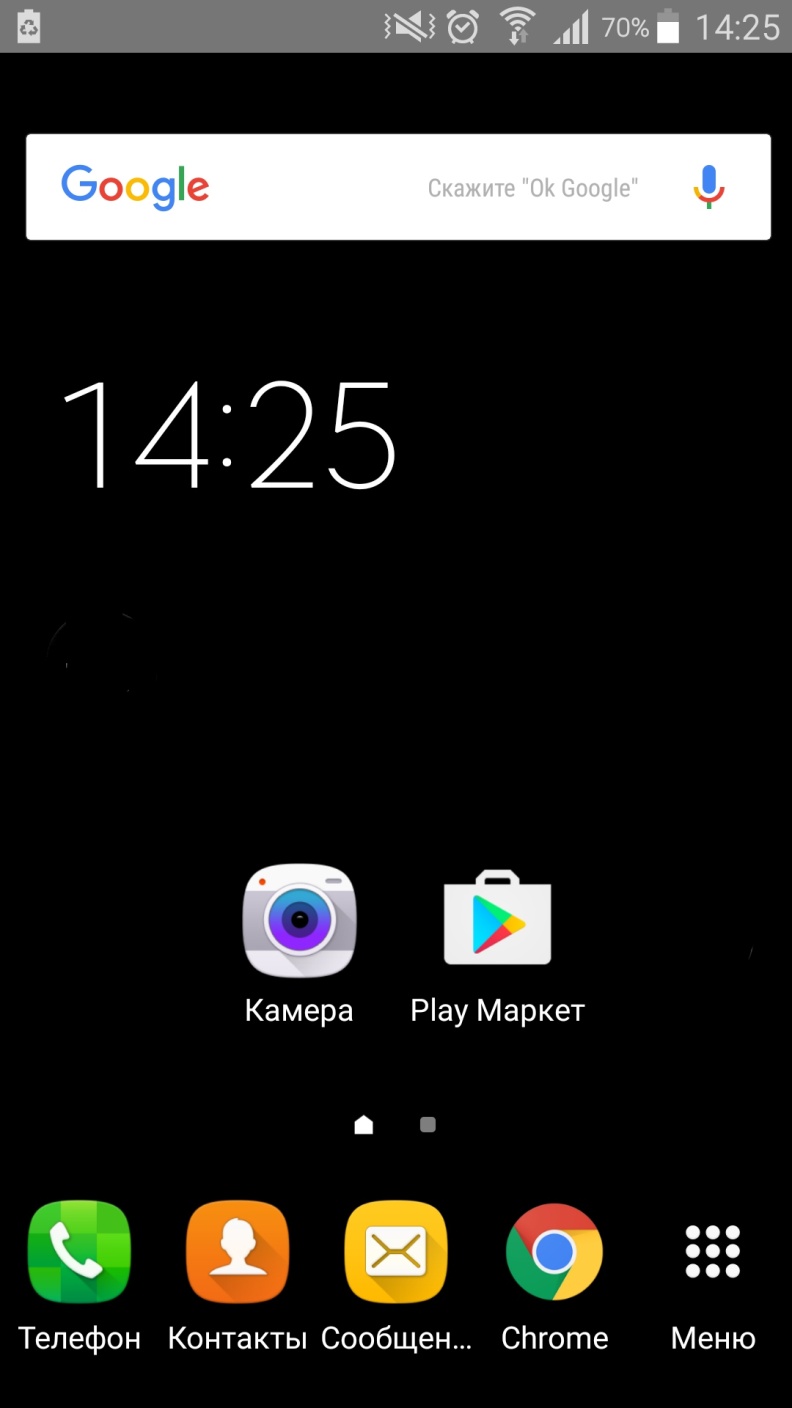 Google Play 
В смартфонах на базе Androind находим иконку Play Market
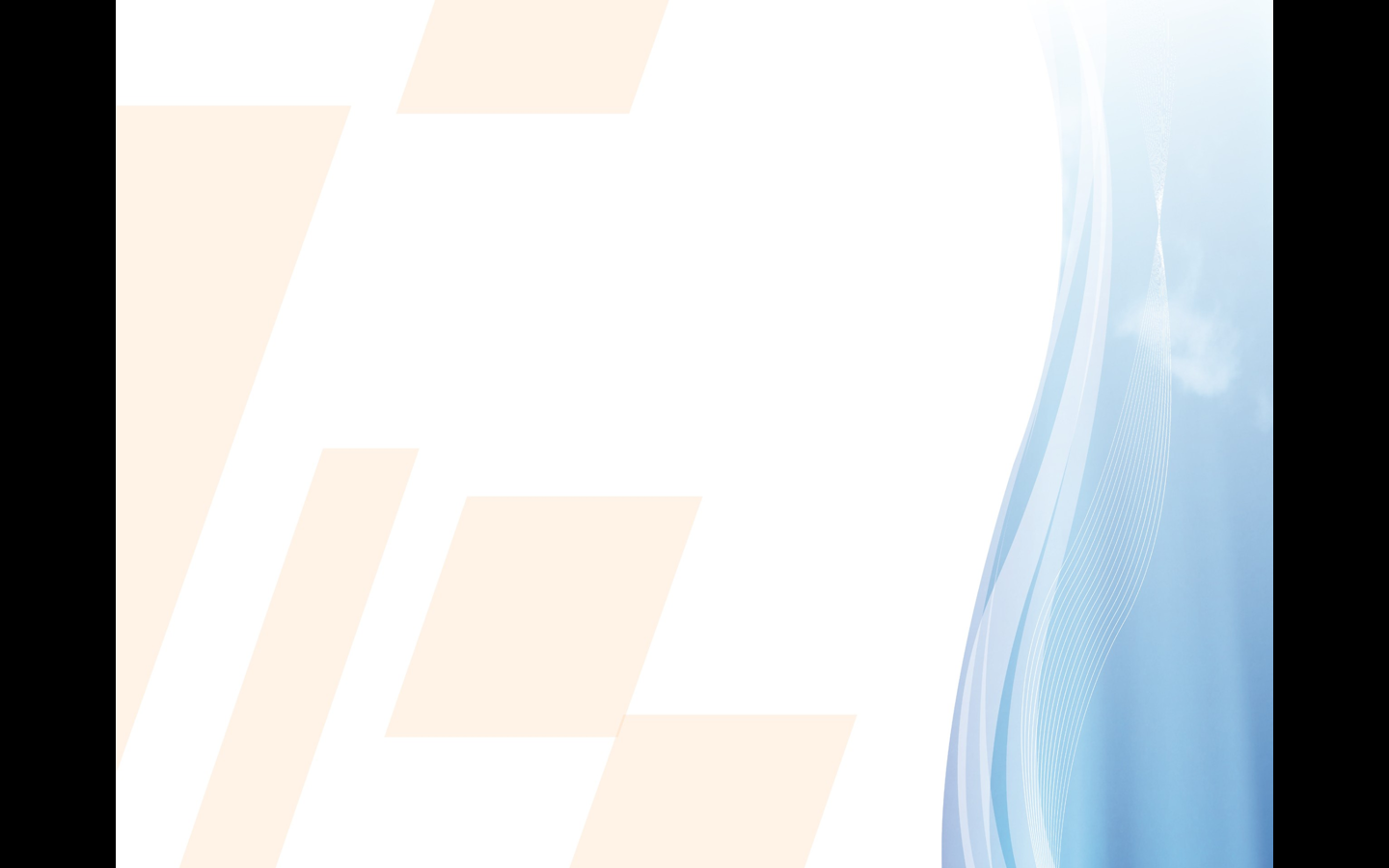 ШАГ 5
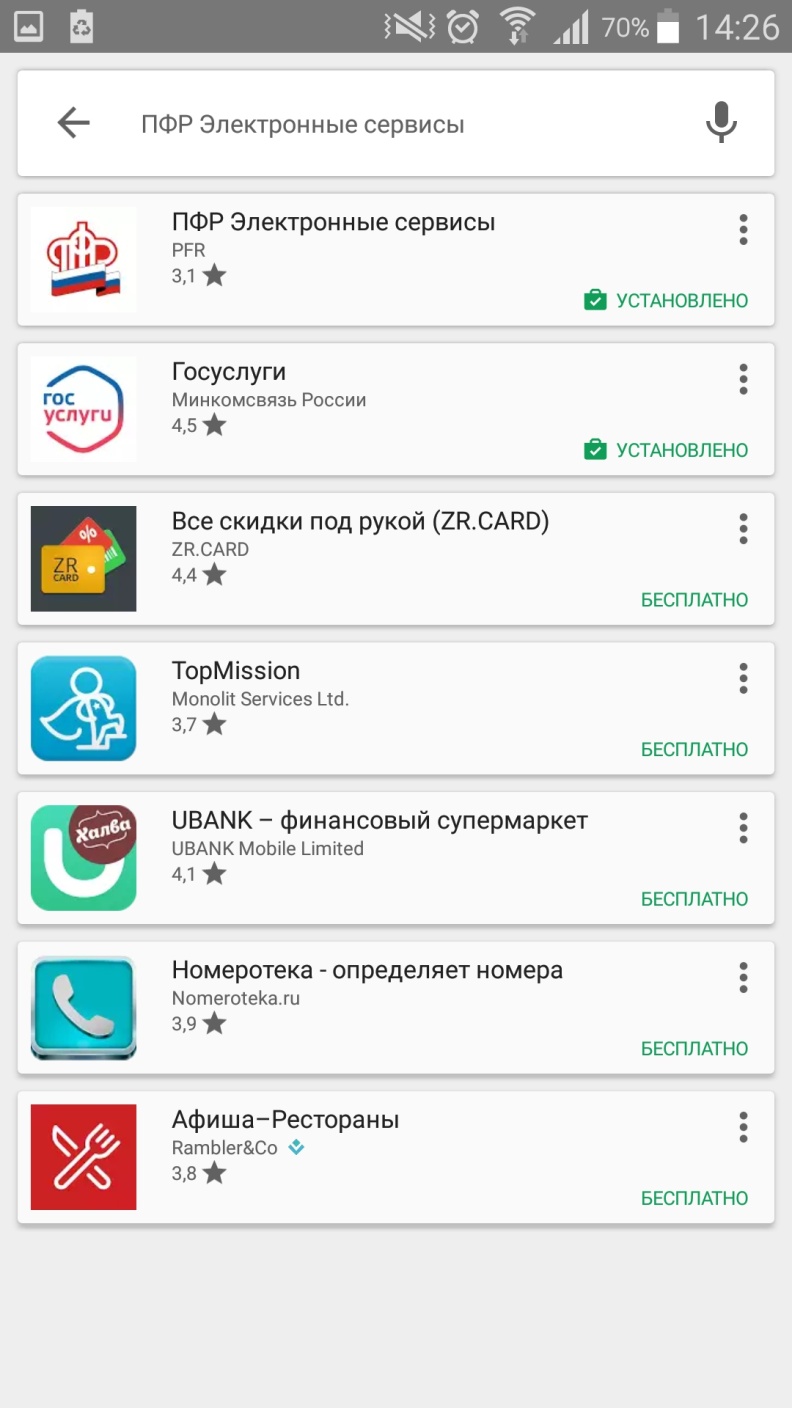 Также вбиваем в поисковую строку ПФР Электронные услуги и высвечивается список приложений, включая наше.
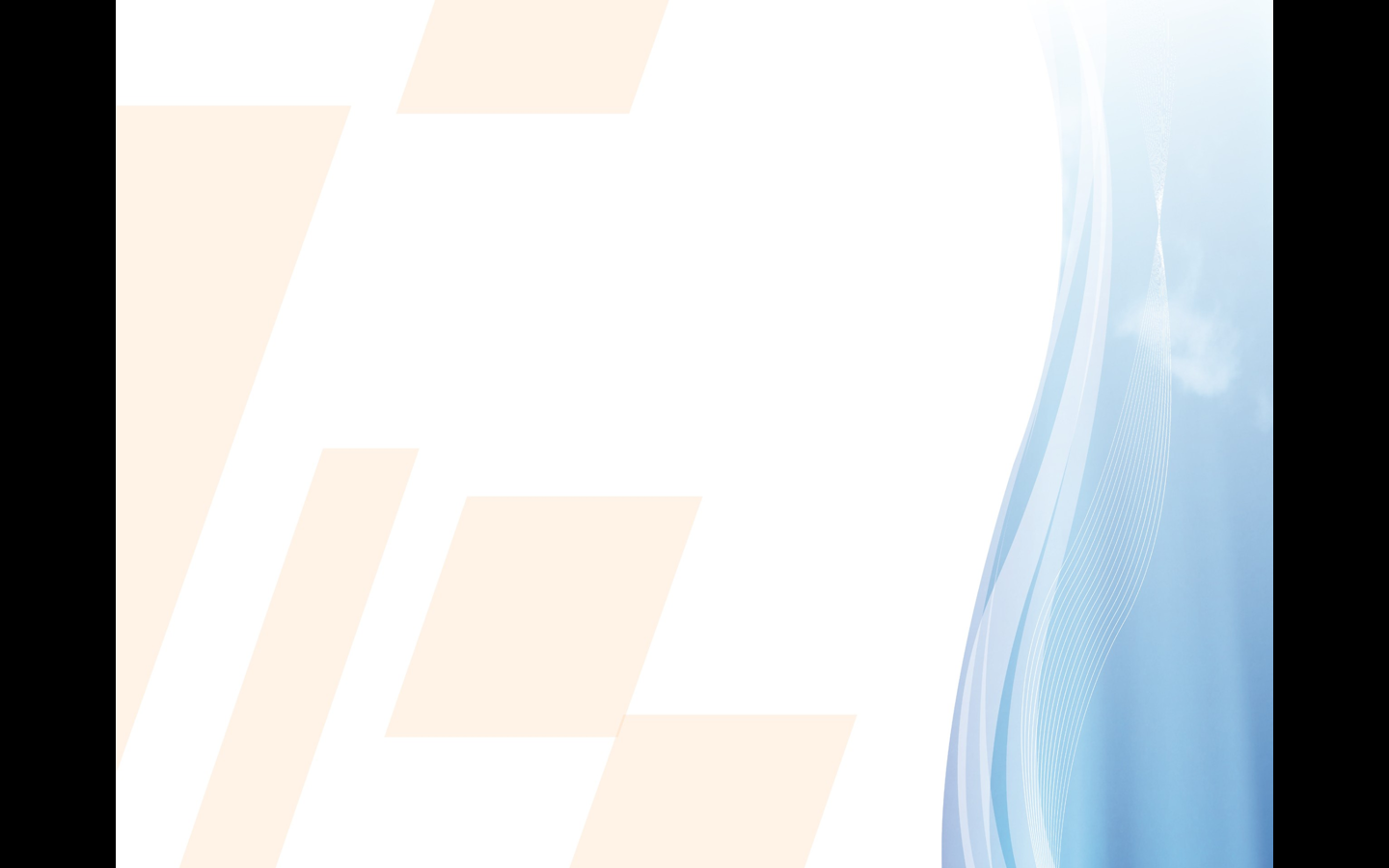 ШАГ 6
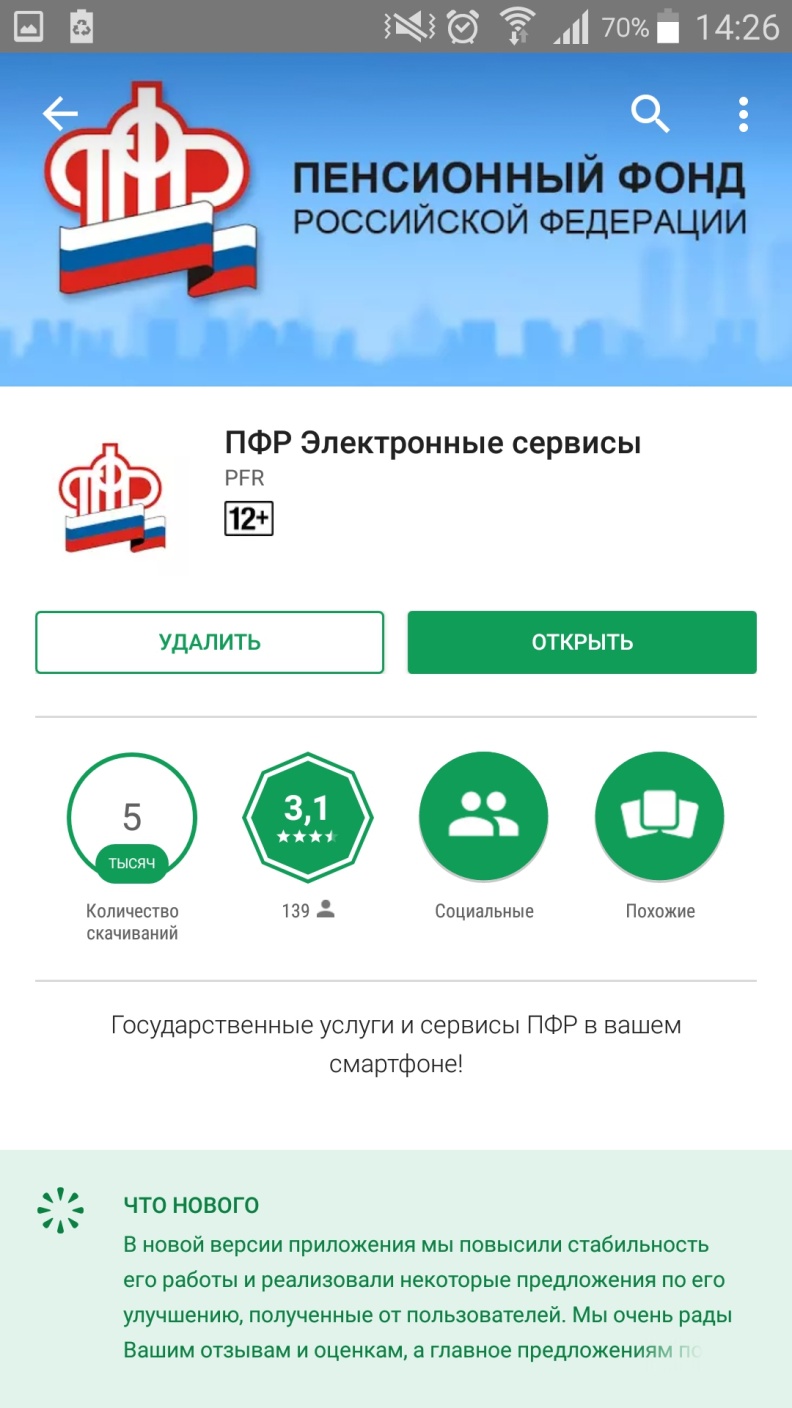 Осталось самое простое: открыть и нажать кнопку «установить»